Формирование у детей культуры питания как составной части здорового образа жизни
Социальный педагог
Бурлак Лариса Викторовна
Формирование основ правильного питания ребенка – это, прежде всего овладение полезными навыками, которые помогут ему в повседневной жизни.









Поэтому наряду с решением задач экономического, технологического характера, нам сегодня необходимо не упускать образовательные задачи, возникающие в процессе организации питания детей, нужен системный подход ко всем аспектам питания детей, начиная от гигиены и заканчивая пропагандой здорового образа жизни.
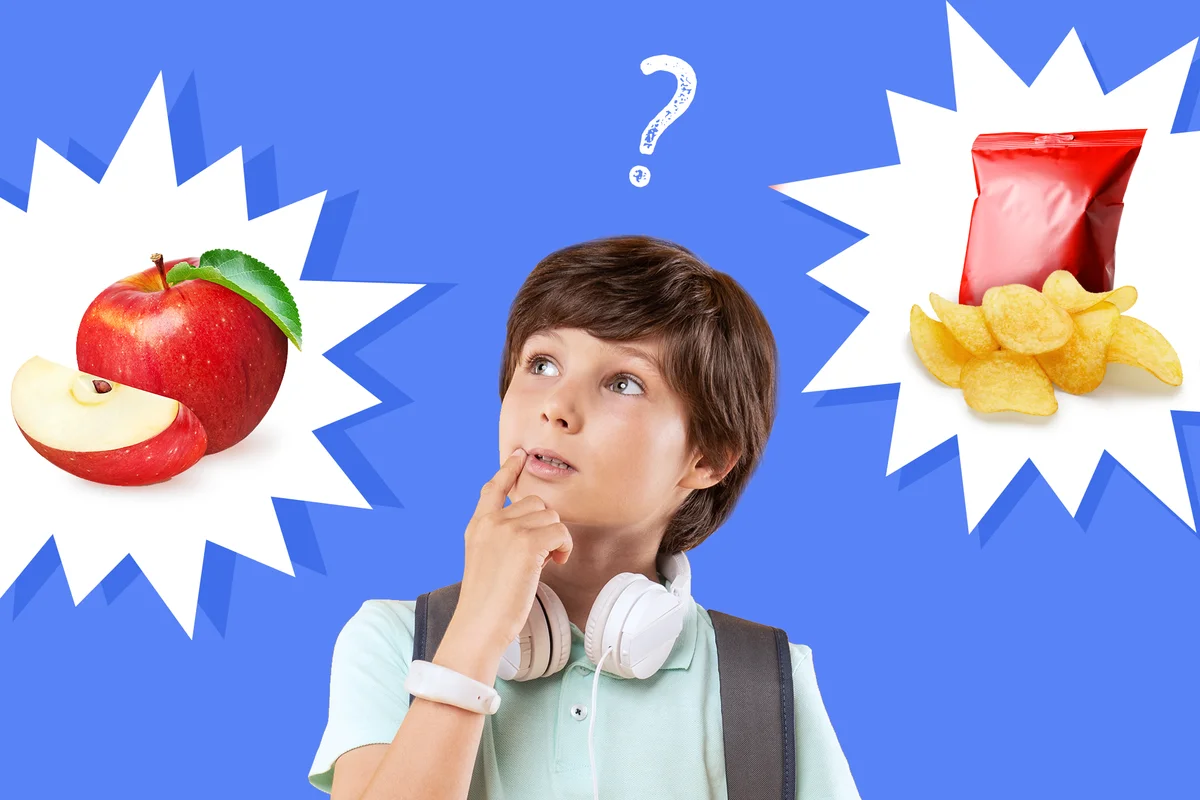 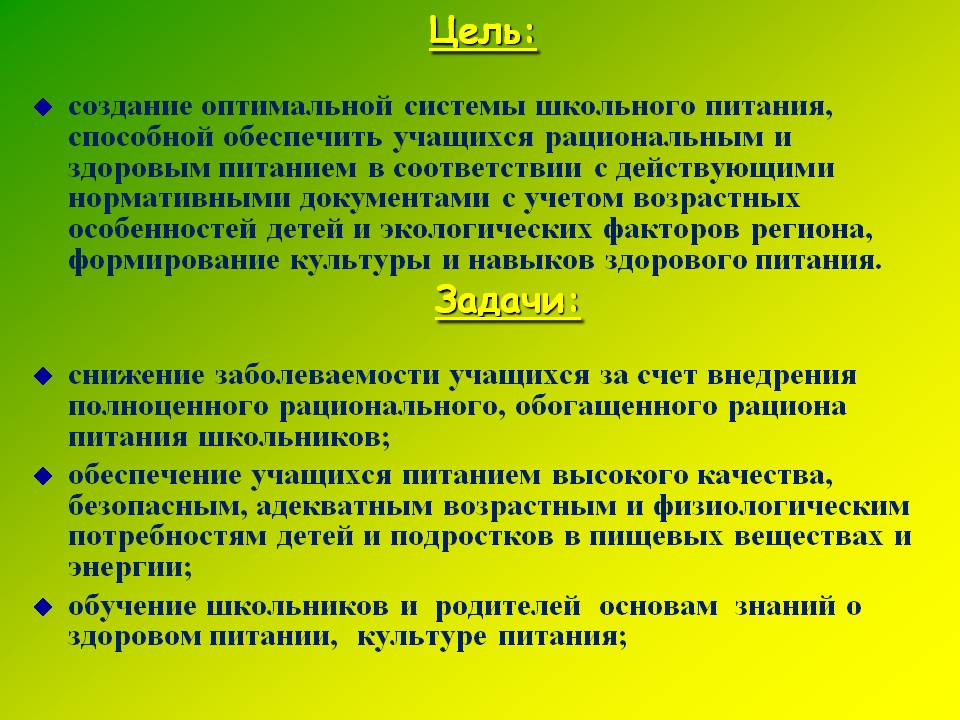 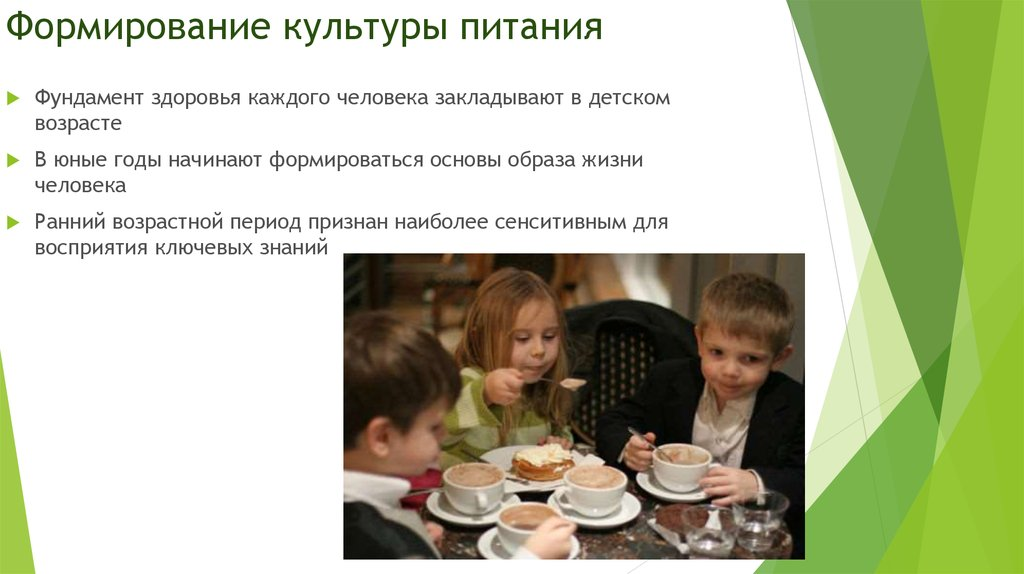 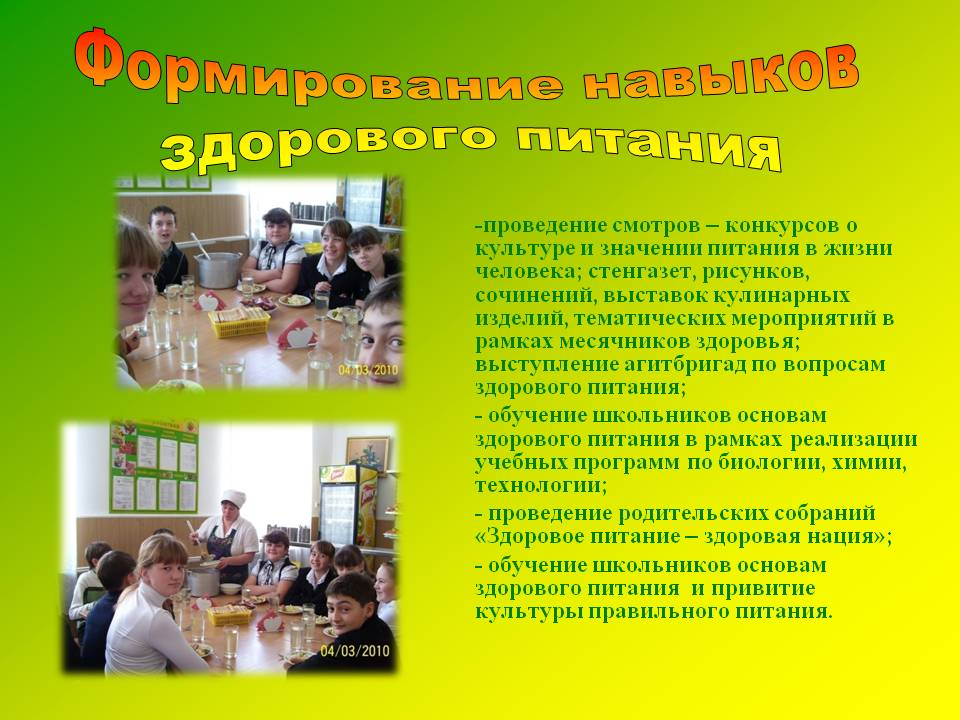 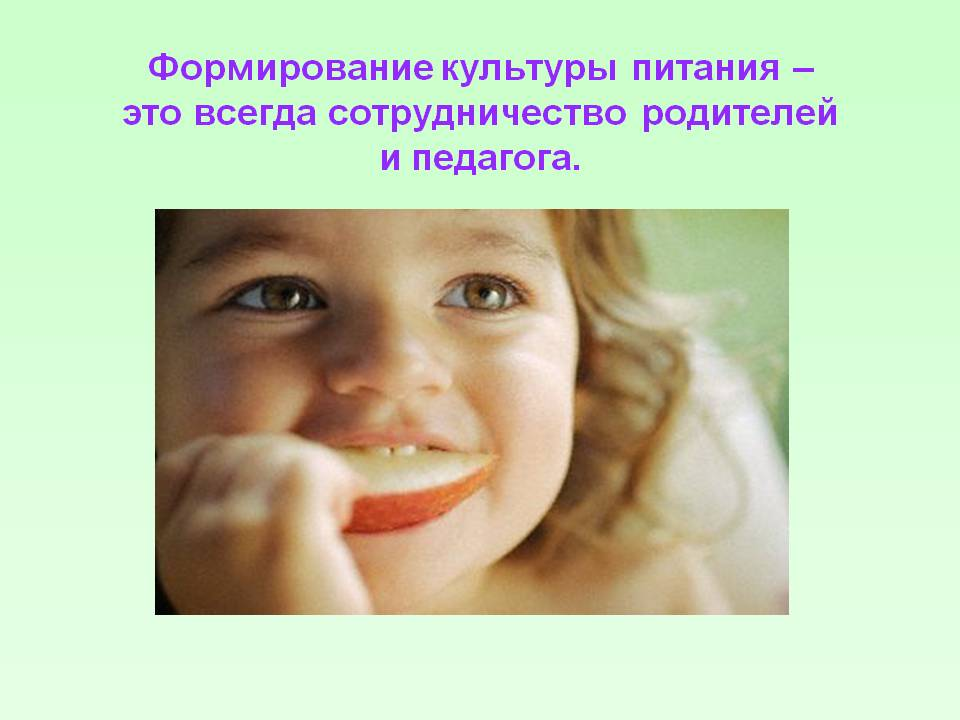 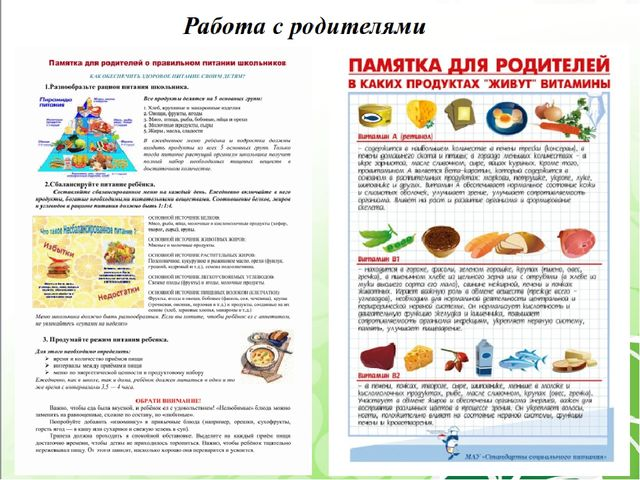 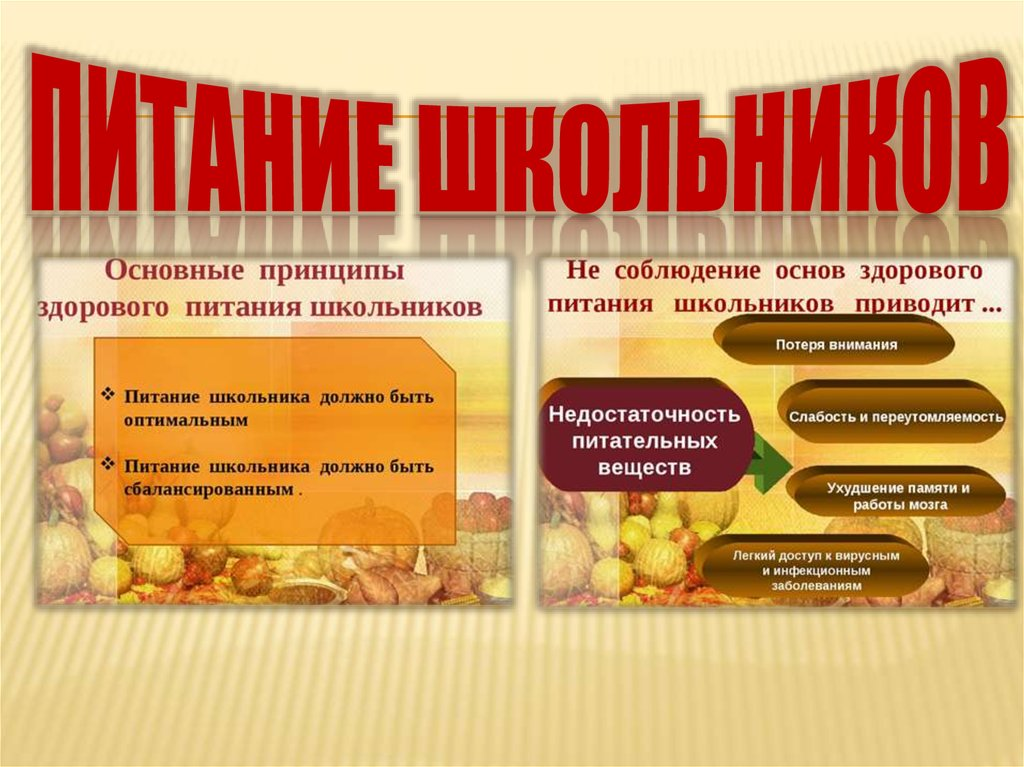